Reverse Engineering
An introduction to Reverse engineering, the tools and assembly
Chris Estes
What is Reverse Engineering?
When you take a final product (e.g. a compiled program) and attempt to break it down and understand what it’s doing, and possibly modifying it for a new purpose.
This involves the use of specialized tools such as debuggers and disassemblers
Debuggers allow you monitor things live as they happen
Disassemblers attempt to analyze the program and show you what it looks like in assembly
Why would you need to reverse engineer something?
When you have a program that you don’t have the source code for but what to find out how it does things
Improving/modifying something you don’t have the source code for
This may not be legal for every program out there, so exercise it with caution
We’ll be looking at reverse engineering through “romhacking”
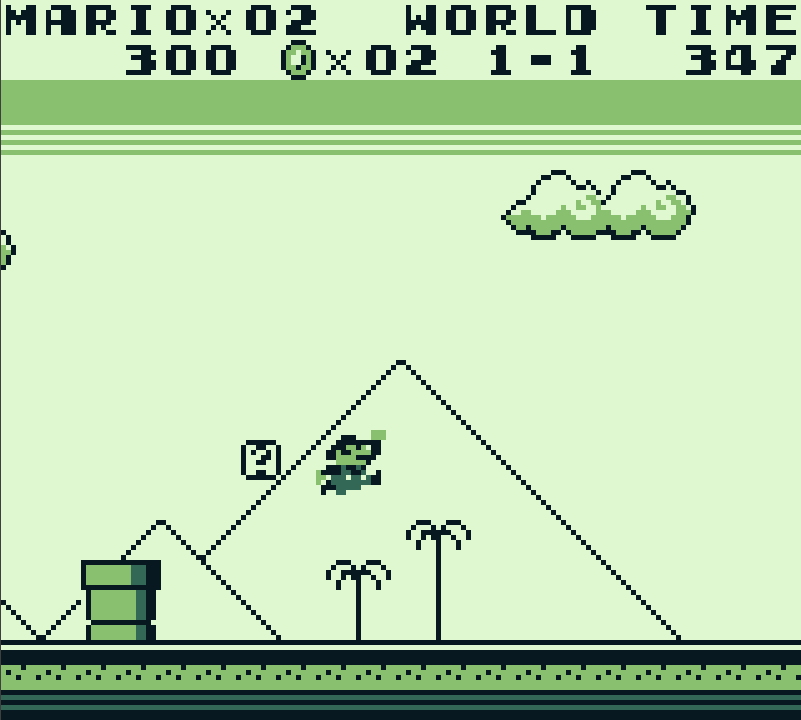 Why romhacking?
It’s in a bit of a grey area, however, many hobbyists have written highly specialized and useful debuggers/emulators that can help one learn this process
A game is a good way to break into reverse engineering (and by extension assembly)
It’ll be easier to work with gameplay concepts as things we want to find/alter
Why does it have to be in assembly?
There is no real way to convert something back from a compiled format to the original source code
The best we can manage is turning it back into assembly
Don’t be scared of assembly! It is daunting at first but it’s a good skill to have
The CPU
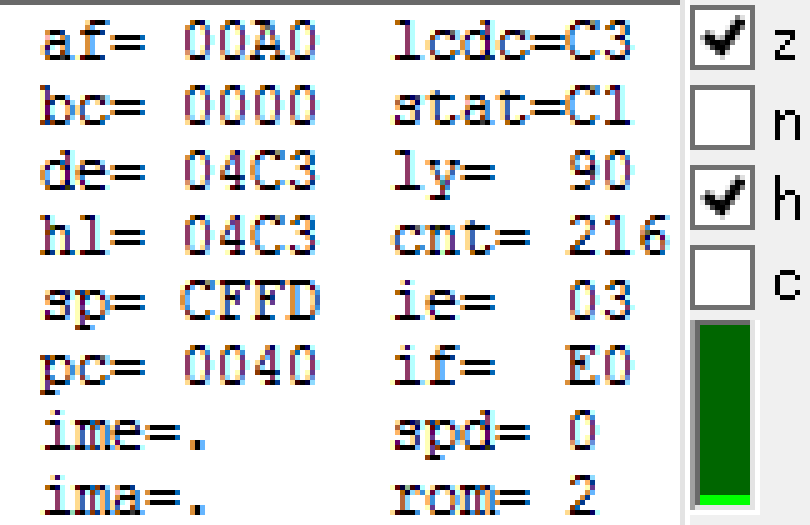 Registers – storage locations, values move around here

Processor Status/Flag Register – keeps track of flags that are set during calculations

Program Counter – address of current instruction

Stack Pointer – keeps track of call stack
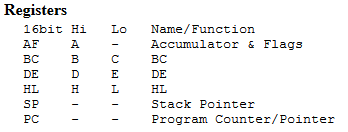 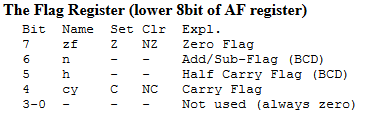 Assembly Basics
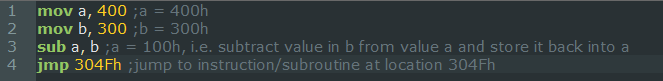 Basic operators: 
add, sub, mul*, div* 

mov (move):
copies value from source and puts it into the destination. 
You will probably see this instruction a lot.

jmp (jump) and other conditional jumps: 
used to hop to certain addresses

nop:
no operation (I believe it’s used for when you need to wait)

*older, simpler CPUs might not have those luxuries, you may have to do your 
multiplication/division through bit-shifting
A very basic example.
I highly recommend keeping a reference 
document up while working on assembly to make it simpler.
Basic approach to reverse engineering
Task we want to accomplish 
-> hunt for relevant info (such as RAM addresses & values)
-> set breakpoints (freeze CPU during a certain action)
-> slowly trace through instructions and attempting to figure things out
-> modify (test & check) OR document how it works
Our Target: The GameBoy
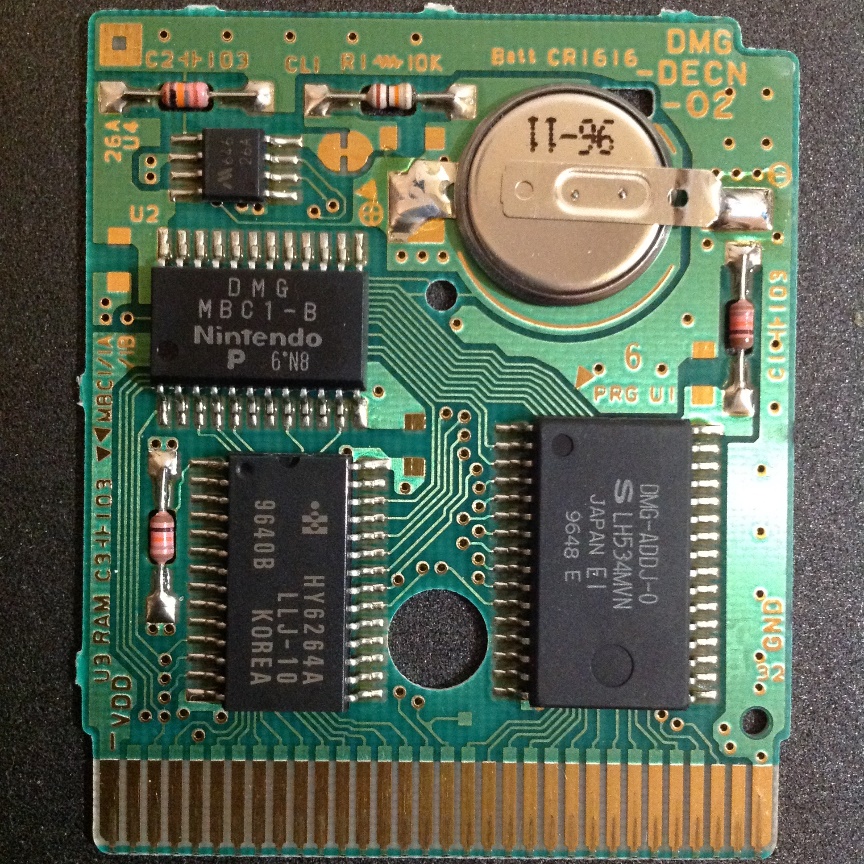 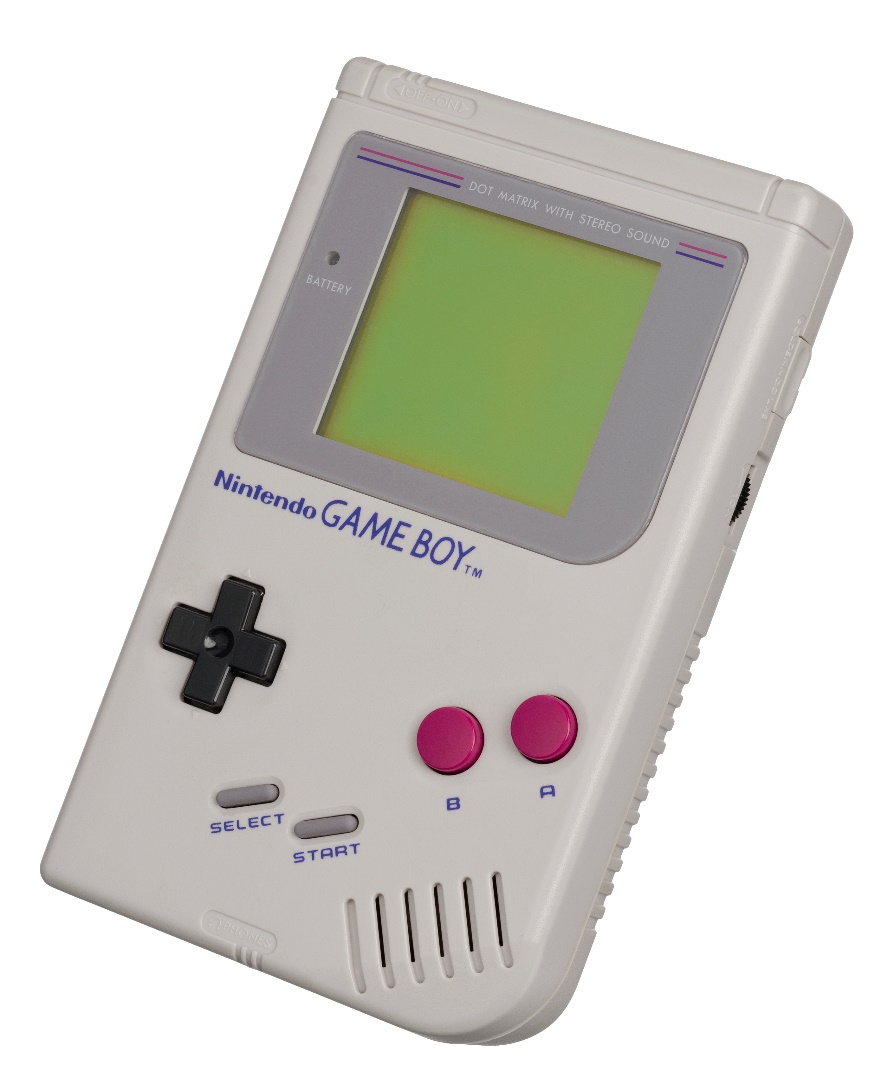 The Specs

CPU : 
Sharp LR35902 @ 4.19 MHz

Display: 
2.6” LCD 

Resolution: 
160x144px

Media: 
ROM Cartridges
A Gameboy cartridge PCB.
Metroid II
Changing bomb timers
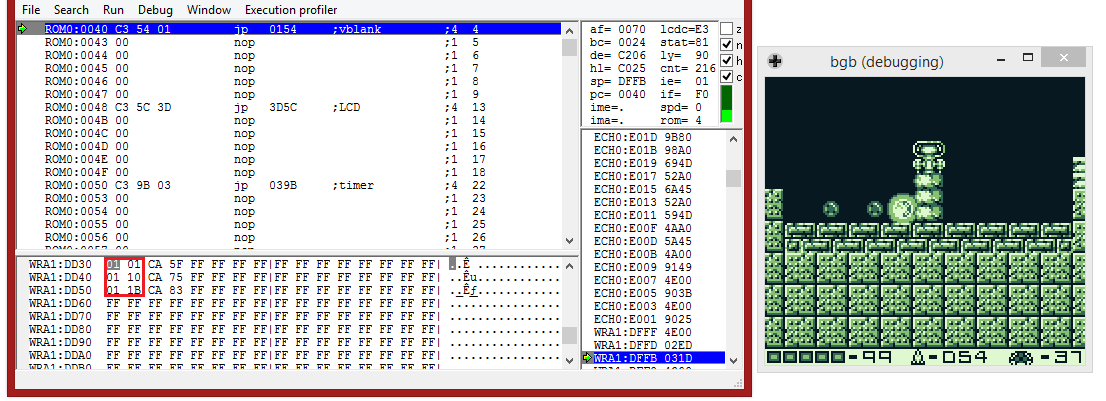 DDX0 – Bomb State, DDX1 – Bomb Timer
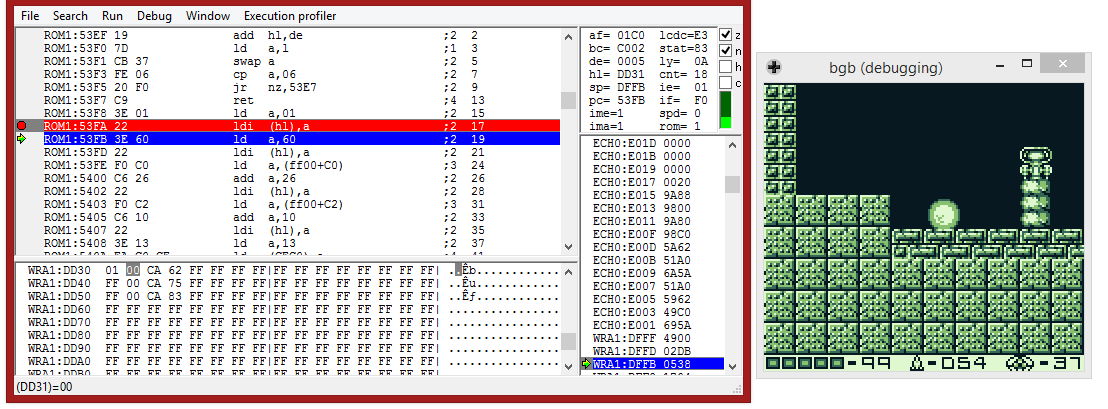 After searching we find that setting the timer is quite simple.
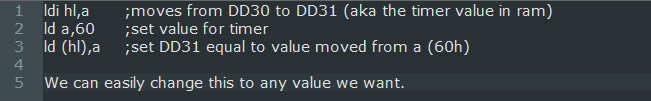 This one (thankfully) was quite simple and very easy to modify.
Super Mario Land
How does the score update?
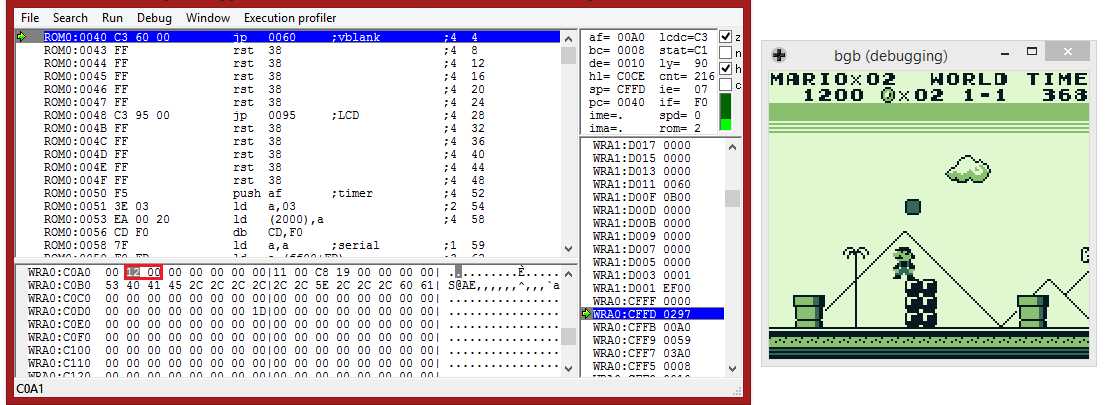 Score is stored at RAM values C0A0 – C0A2
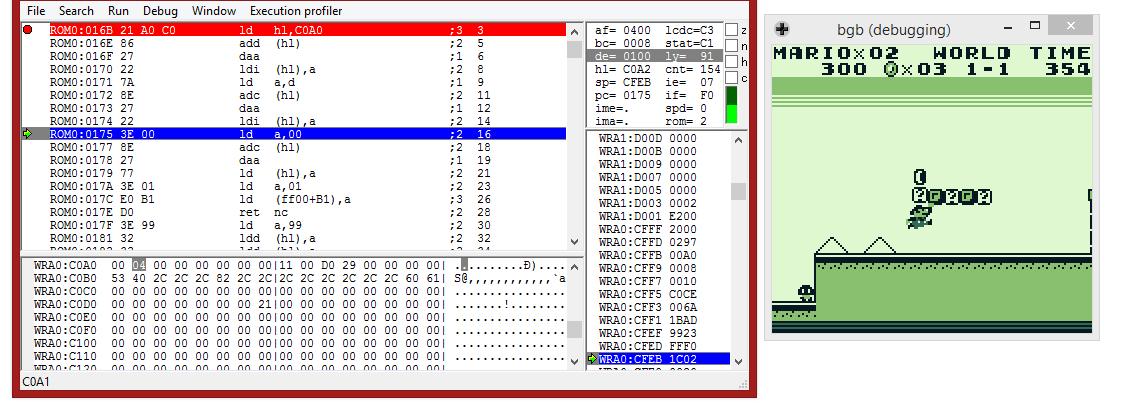 After a lot of searching, we stumble upon this routine.
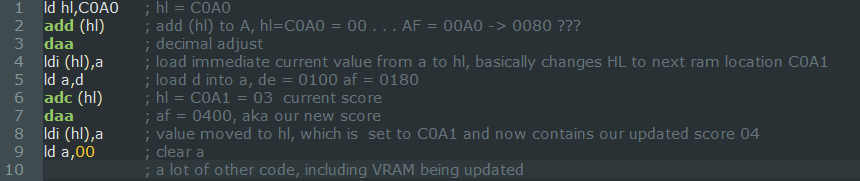 Basically HL points to location in ram, 
point value is loaded from register D, 
then moved to register A, 
and score is tabulated and stored back to 
target RAM Location.
Things to remember:
Assembly can be a valuable asset, it’s quite confusing at first 
but debugging a program (that you have source code access 
to or not) is an invaluable tool for fixing problems!

Reverse Engineering is a challenging process but you’ll learn quite a lot
about a program and the architecture it’s designed for

Don’t ever be afraid to dive into assembly, it may look scary but 
given enough time you can figure things out and will learn 
a lot of useful info
THE END!